Motivare e Supportare gli utenti in tutte le fasi dell’esercizio con le App Kompan
Due modi di usare lo strato digitale durante l’allenamento
1
Puoi fare una scansione degli esercizi individuali e guardare le animazioni di esercizi su YouTube
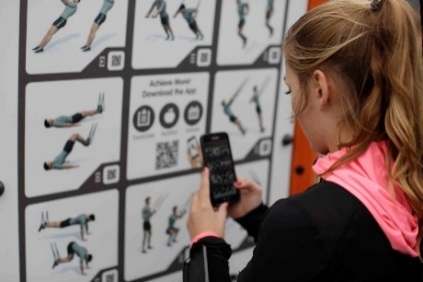 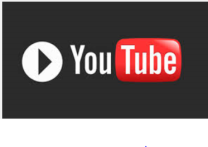 2
Puoi fare una scansione del codice QR sul segno e scarica re la KOMPAN
Sport & Fitness Training App
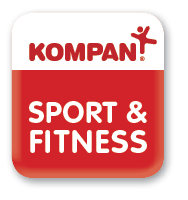 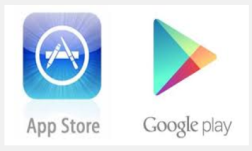 TRAINING APP
Training app
Facile navigazione su dispositivi mobili
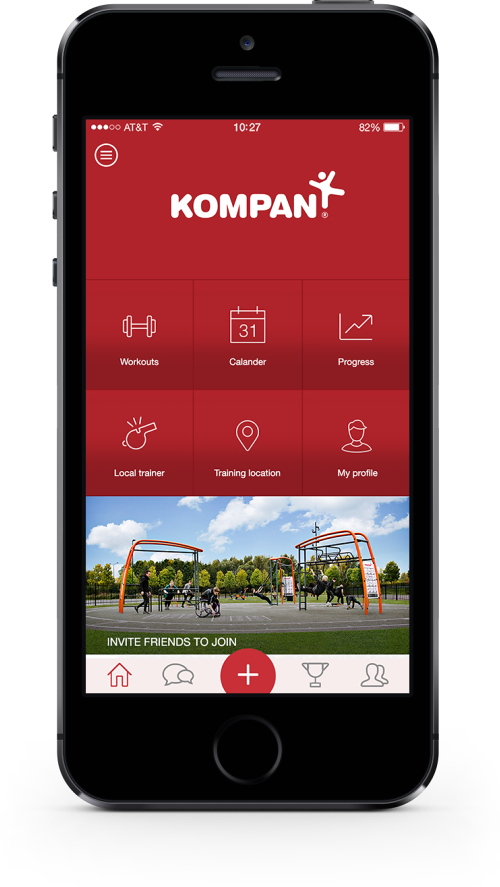 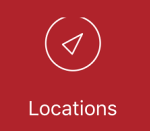 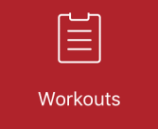 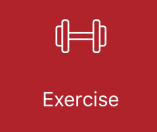 Fai un allenamento:
programma locale, 
standard
Trova esercizi specifici in base ai muscoli o alle attrezzature
Trova l’area di allenamento più vicina a te
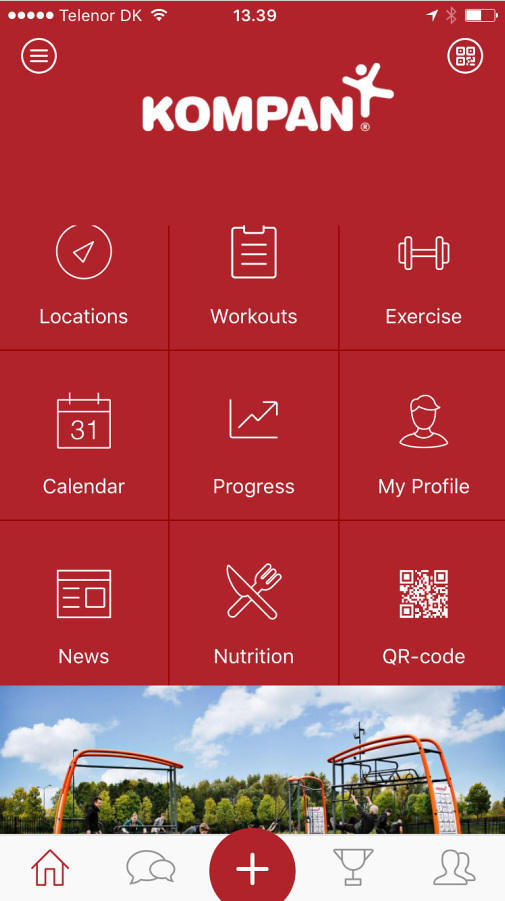 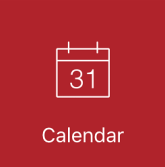 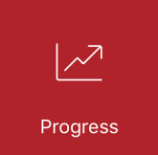 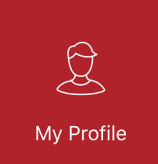 Monitoraggio del progresso: ad es. Obiettivi, peso, indice di massa corporea, calorie, ecc
Programma d’allenamento
Modificare il proprio profilo - lingua, sensori hardware, posizione ecc
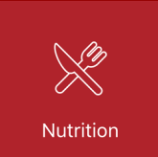 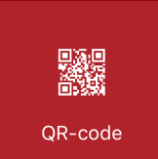 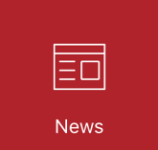 Scanner Codice QR
App Nutrizione gratuita
Ultime notizie
Aggiorna il tuo calendario di attività
Comunicare con gli amici e la comunità
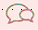 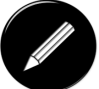 Partecipa  a sfide e vinci  premi
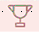 Registra il tuo allenamento o fai un allenamento - Condividi su social network
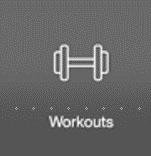 Partecipa a gruppi o comunità (Crea gruppi via web)
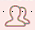 Sito web personalizzatocon facile panoramica e molte opportunità
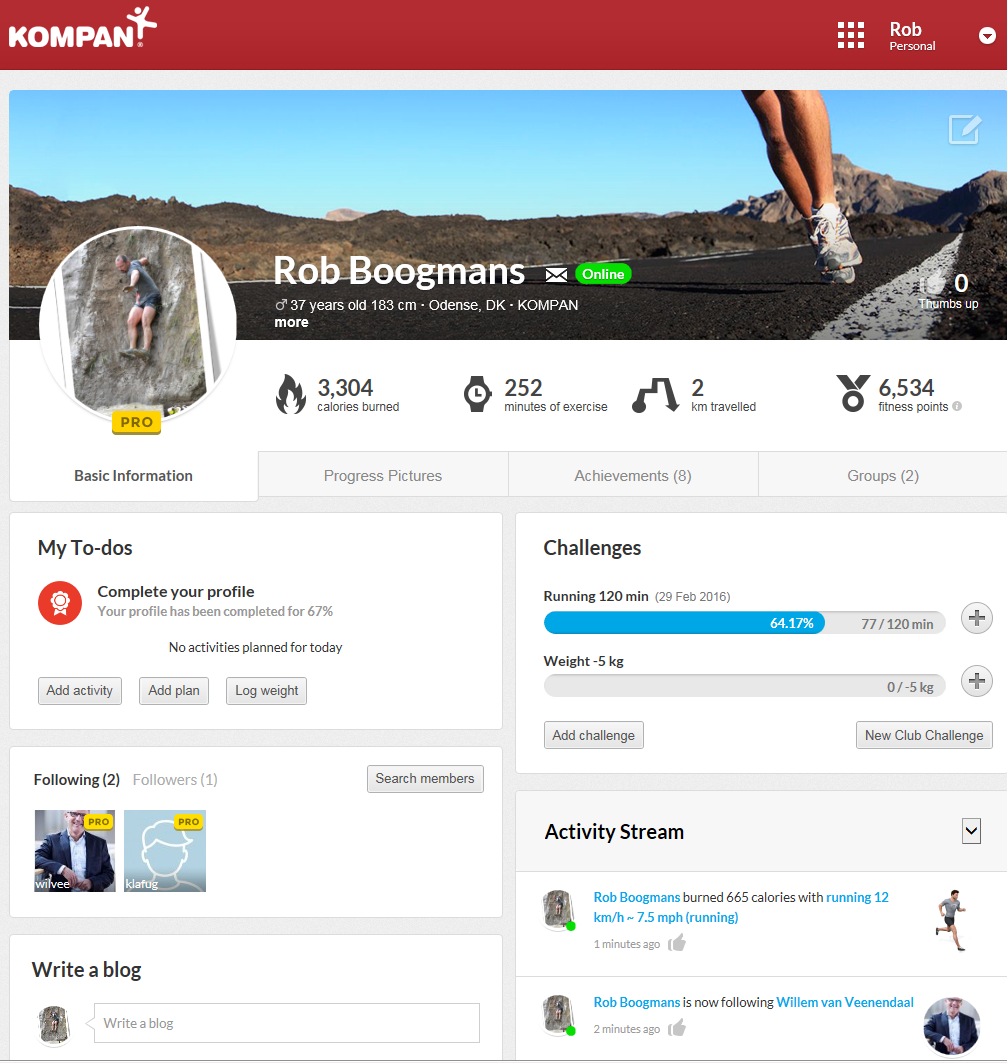 Integrazione della App di Nutrizione
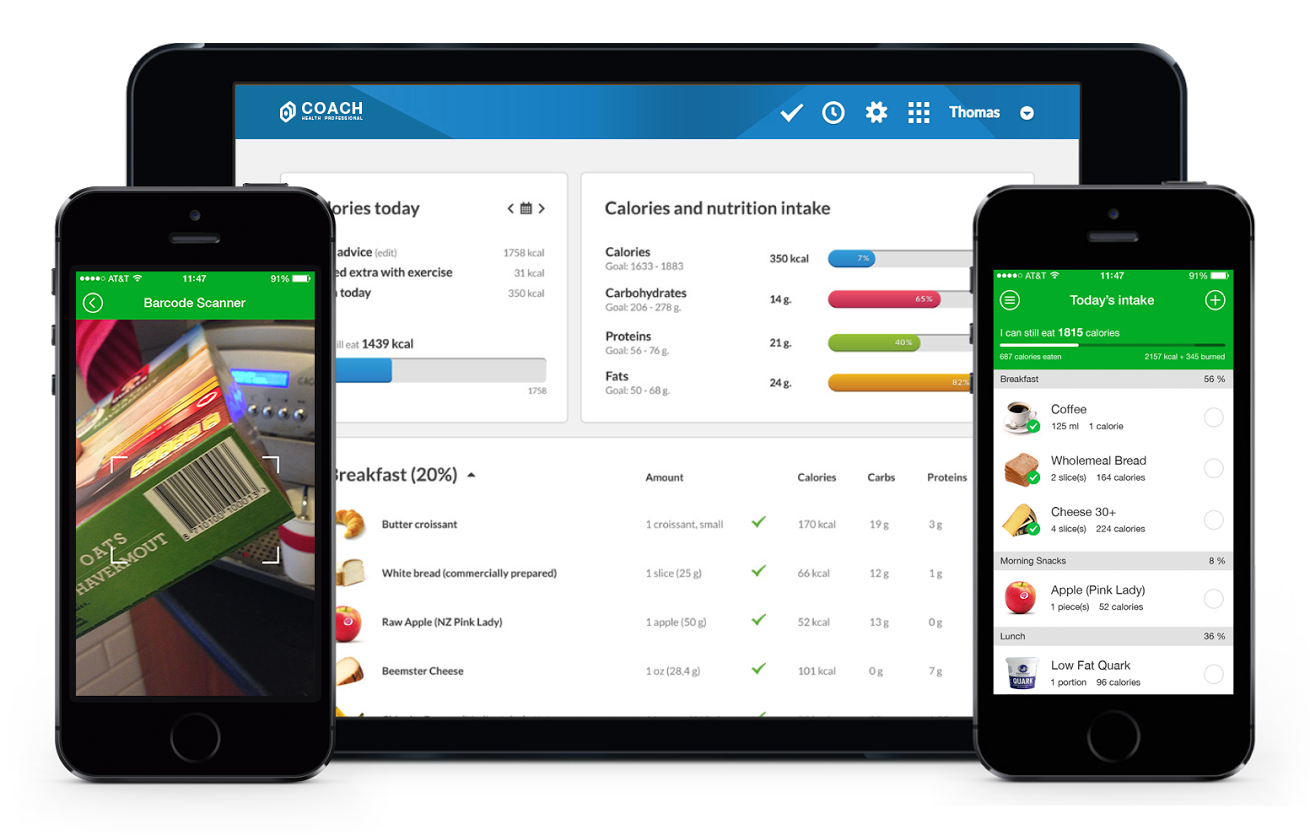 Funzionalità:
• Piano Personale
• Registro di Nutrizione
• Feedback visivo diretto
• Self-management o coaching
• Database con più di cibi 50.000
• Creazione di alimenti e pasti
•Scanner di codici a barre
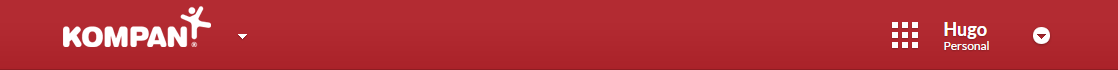